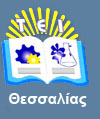 Αντικειμενοστραφής Προγραμματισμός ΙΙ
Ενότητα 4: Αριθμητικές Εκφράσεις - Εντολές ανάθεσης
Νικόλαος Θ. Λιόλιος,
Καθηγητής,
Τμήμα Μηχανικών Πληροφορικής Τ.Ε.,
T.E.I. Θεσσαλίας
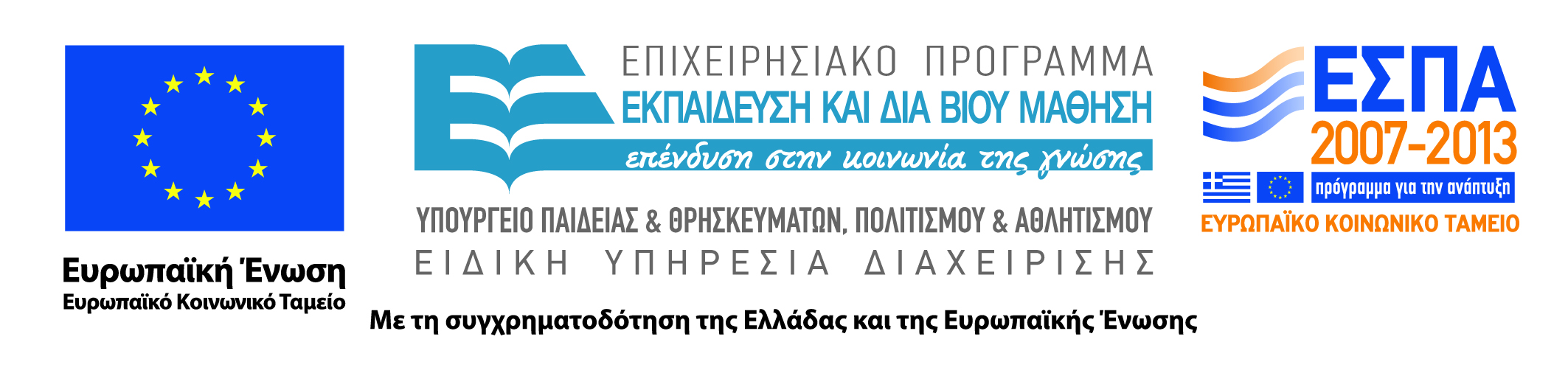 Άδειες Χρήσης
Το παρόν εκπαιδευτικό υλικό υπόκειται σε άδειες χρήσης Creative Commons. 
Για εκπαιδευτικό υλικό, όπως εικόνες, που υπόκειται σε άλλου τύπου άδειας χρήσης, η άδεια χρήσης αναφέρεται ρητώς.
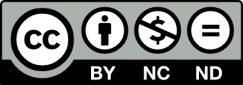 2
Χρηματοδότηση
Το παρόν εκπαιδευτικό υλικό έχει αναπτυχθεί στα πλαίσια του εκπαιδευτικού έργου του διδάσκοντα.
Το έργο υλοποιείται στο πλαίσιο του Επιχειρησιακού Προγράμματος «Εκπαίδευση και Δια Βίου Μάθηση» και συγχρηματοδοτείται από την Ευρωπαϊκή Ένωση (Ευρωπαϊκό Κοινωνικό Ταμείο) και από εθνικούς πόρους.
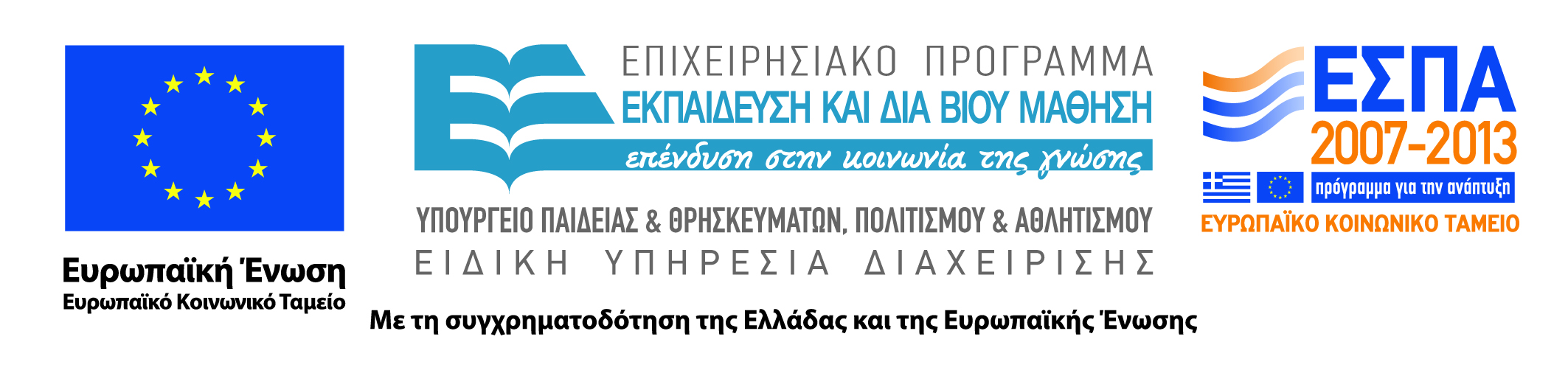 3
Σκοποί  ενότητας
Σκοπός μας είναι να μάθουμε: 
Βασικές τεχνικές προγραμματισμού
Πώς να γράφουμε μικρού και μεσαίου μεγέθους προγράμματα
Τη γλώσσα προγραμματισμού C#  (μοιάζει με τη Java)
Βασικούς αλγόριθμους και δομές δεδομένων
Εργαλεία συγγραφής προγραμμάτων (π.χ. Visual Studio)
Να διευρύνουμε τις γνώσεις μας στην Επιστήμη της Πληροφορικής
Θα ασχοληθούμε πολύ με τον προγραμματισμό
Θα μάθουμε το Microsoft Visual Studio . NET C# Compiler
4
Εισαγωγή στον Προγραμματισμό ΙΙΙ - C#
Περιεχόμενα ενότητας
Αριθμητικές εκφράσεις και πράξεις,
Εντολές ανάθεσης (καταχώρησης).
5
Αριθμητικές Εκφράσεις - Εντολές ανάθεσης
Αριθμητικές Παραστάσεις
Μια αριθμητική παράσταση είναι ένας συνδυασμός από τελεστές και δεδομένα (σε μορφή μεταβλητών ή σταθερών),
Οι αριθμητικές παραστάσεις (θα δούμε και λογικές παραστάσεις αργότερα) υπολογίζουν αριθμητικά αποτελέσματα και χρησιμοποιούν αριθμητικούς τελεστές:
Πρόσθεση		+ 
Αφαίρεση		-
Πολλαπλασιασμός	*
Διαίρεση		/
Υπόλοιπο διαίρεσης   %
Δεν έχουμε τελεστή εκθετοποίησης
6
Αριθμητικές Εκφράσεις - Εντολές ανάθεσης
……(1 από 3)
Η αρχή της τάξης Arithmetic
1    // Arithmetic.cs
2    // An arithmetic program.
3    
4    using System;
5    
6    class Arithmetic
7    {
8       static void Main( string[] args )
9       {
10         string firstNumber,   
11                secondNumber;  
12   
13         int number1,          // ακέραιος για το πρώτο string
           number2;          // ακέραιος για το δεύτερο string
15   
16         // Ζητούμε input για τον πρώτο ακέραιο
Δύο μεταβλητές string ορίζονται εδώ
Είναι δύο int που δηλώνονται σε δύο γραμμές και χρησιμοποιούμε μόνο ένα semicolon. Ο καθένας χωρίζεται με κόμα.
Το σχόλιο μετά τη δήλωση χρησιμοποιείται για να μας πει το σκοπό της χρήσης αυτής της μεταβλητής
7
Αριθμητικές Εκφράσεις - Εντολές ανάθεσης
……(2 από 3)
17         Console.Write( "Please enter the first integer: " );
18         firstNumber = Console.ReadLine();
19         
20         // Ζητούμε input για τον δεύτερο ακέραιο
21         Console.Write( "\nPlease enter the second integer: " );
22         secondNumber = Console.ReadLine();
23   
24         // μετατροπή της συμβολοσειράς σε ακέραιο
25         number1 = Int32.Parse( firstNumber );
26         number2 = Int32.Parse( secondNumber );
27         
28         // πράξεις
        int sum = number1 + number2;
        int diff = number1 - number2;
        int mul = number1 * number2;
        int div = number1 / number2;
        int mod = number1 % number2;
Η γραμμή αυτή ζητά από το χρήστη να θέσει input δεδομένα
Το Console.ReadLine χρησιμοποιείται για την εισαγωγή input από το πληκτρολόγιο.
Το Int32.Parse χρησιμοποιείται για να μετατρέψει τη συμβολοσειρά σε ακέραιο και μετά αποθηκεύεται σε μια μεταβλητή.
Το αποτέλεσμα της πράξης αποθηκεύεται στη μεταβλητή του αποτελέσματος.
8
Αριθμητικές Εκφράσεις - Εντολές ανάθεσης
……(3 από 3)
// display results
         Console.WriteLine( "\n{0} + {1} = {2}.", number1, number2, sum );
         Console.WriteLine( "\n{0} – {1} = {2}.", number1, number2, diff );
         Console.WriteLine( "\n{0} * {1} = {2}.", number1, number2, mul );
         Console.WriteLine( "\n{0} / {2} = {2}.", number1, number2, div );
         Console.WriteLine( "\n{0} % {1} = {2}.", number1, number2, mod );
34   
35      } // τέλος μεθόδου
36   
37   } // τέλος της τάξης Arithmetic
Εμφάνιση της τιμής μιας μεταβλητής μετά το text
9
Αριθμητικές Εκφράσεις - Εντολές ανάθεσης
Διαίρεση και υπόλοιπο διαίρεσης
Αν και τα δύο δεδομένα στον τελεστή της διαίρεσης (/) είναι ακέραιοι, το αποτέλεσμα είναι ακέραιος (το δεκαδικό μέρος χάνεται και έτσι δημιουργείται κάποιο λογικό λάθος)
14 / 3             ισούται με;
4
8 / 12             ισούται με;
0
Ο τελεστής του υπολοίπου διαίρεσης (%)
14 % 3     ισούται με;
2
8 % 12     ισούται με;
8
10
Αριθμητικές Εκφράσεις - Εντολές ανάθεσης
Προτεραιότητα Τελεστών (1 από 2)
Οι τελεστές μπορούν να συνδυασθούν και να δημιουργήσουν πολύπλοκες εκφράσεις
result  =  total + count / max - offset;
Οι τελεστές διέπονται από προτεραιότητες οι οποίες ορίζουν τη σειρά με την οποία θα εκτελεστούν οι πράξεις
Κανόνες προτεραιότητας
Οι παρενθέσεις έχουν την μεγαλύτερη προτεραιότητα
Οι διαιρέσεις, οι πολλαπλασιασμοί και τα υπόλοιπα είναι στο δεύτερο επίπεδο προτεραιότητας
Για τελεστές με την ίδια προτεραιότητα οι πράξεις γίνονται από αριστερά προς τα δεξιά (Left-to-Right  associativity)
11
Αριθμητικές Εκφράσεις - Εντολές ανάθεσης
Προτεραιότητα Τελεστών (2 από 2)
Οι προσθέσεις και οι αφαιρέσεις είναι στο τρίτο επίπεδο προτεραιότητας
Για τελεστές με την ίδια προτεραιότητα οι πράξεις γίνονται από αριστερά προς τα δεξιά (Left-to-Right  associativity)
12
Αριθμητικές Εκφράσεις - Εντολές ανάθεσης
Προτεραιότητα Τελεστών: Παραδείγματα
Ποια είναι η σειρά εκτέλεσης των πράξεων στις παρακάτω αριθμητικές παραστάσεις;
a + b + c + d + e
a + b * c - d / e
1
2
3
3
1
4
2
4
a / (b + c) - d % e
2
1
4
3
a / (b * (c + (d - e)))
4
3
2
1
13
Αριθμητικές Εκφράσεις - Εντολές ανάθεσης
Μετατροπή Δεδομένων (1 από 3)
Μερικές φορές είναι βολικό να μετατρέπουμε δεδομένα από κάποιο τύπο δεδομένων σε κάποιον άλλο τύπο,
Για παράδειγμα μπορεί να θέλουμε να μεταχειριστούμε ένα ακέραιο σαν πραγματικό αριθμό σε κάποιες παραστάσεις,
Οι μετατροπές πρέπει να γίνονται προσεκτικά γιατί αλλιώς μπορεί να χάσουμε κάποια δεδομένα,
14
Αριθμητικές Εκφράσεις - Εντολές ανάθεσης
Μετατροπή Δεδομένων (2 από 3)
Δύο τύποι (κατηγορίες) μετατροπών
Μετατροπές Διεύρυνσης είναι γενικώς ασφαλείς διότι μας πάνε από ένα «μικρό» τύπο δεδομένων σε κάποιο πιο «μεγάλο» (π.χ.  short σε int) 
Q: how about int to long?
Μετατροπές Συρρίκνωσης μπορεί να επιφέρουν χάσιμο πληροφορίας διότι μας πάνε από ένα «μεγάλο» τύπο δεδομένων σε κάποιο πιο «μικρό» (π.χ. int σε short)
15
Αριθμητικές Εκφράσεις - Εντολές ανάθεσης
Μετατροπή Δεδομένων (3 από 3)
Στη C#, οι μετατροπές δεδομένων μπορούν να υπάρξουν με 3 τρόπους:
Μετατροπή Ανάθεσης
Εμφανίζεται αυτόματα όταν η τιμή του ενός τύπου ανατίθεται σε μια μεταβλητή ενός άλλου τύπου
Μόνο μετατροπές διεύρυνσης μπορούν να συμβούν μέσω ανάθεσης τιμών.
Παράδειγμα: aFloatVar = anIntVar
Αριθμητική Προαγωγή (Arithmetic promotion)
Συμβαίνει αυτόματα όταν οι τελεστές στις αριθμητικές παραστάσεις μετατρέπουν τα δεδομένα (μεταβλητές) που συμμετέχουν
Παράδειγμα: aFloatVar / anIntVar
Casting
16
Αριθμητικές Εκφράσεις - Εντολές ανάθεσης
Μετατροπή Δεδομένων: Casting
Το Casting είναι η πιο δυνατή και η πιο επικίνδυνη τεχνική μετατροπής 
Με ρητή χρήση του casting μιας τιμής μπορούν να γίνουν και οι μετατροπές διεύρυνσης αλλά και οι μετατροπές συρρίκνωσης
Για να κάνουμε casting, ο τύπος δεδομένων τίθεται εντός παρενθέσεων ακριβώς μπροστά από την τιμή της μεταβλητής που θέλουμε να μετατρέψουμε.
Για παράδειγμα, αν οι μεταβλητές total και count είναι ακέραιοι αλλά θέλουμε ένα αποτέλεσμα τύπου float όταν τους διαιρούμε τότε μπορούμε να κάνουμε cast τη μεταβλητή total:
float result = (float) total / count;
17
Αριθμητικές Εκφράσεις - Εντολές ανάθεσης
Εντολές Ανάθεσης μέσω παραστάσεων (1 από 2)
Μπορείτε να σκεφτείτε την ανάθεση σαν έναν ακόμη τελεστή που έχει χαμηλή προτεραιότητα (χαμηλότερη από τους αριθμητικούς τελεστές)
Πρώτα βρίσκουμε το αποτέλεσμα στα αριστερά του =
answer  =  sum / 4 + MAX * lowest;
4
1
3
2
Κατόπιν το αποτέλεσμα αποθηκεύεται στη μεταβλητή στα 
αριστερά του =
18
Αριθμητικές Εκφράσεις - Εντολές ανάθεσης
Εντολές Ανάθεσης μέσω παραστάσεων (2 από 2)
Το αριστερό και το δεξιό μέρος μιας εντολής καταχώρησης μπορούν να περιέχουν την ίδια μεταβλητή
count    =  count + 1;
19
Αριθμητικές Εκφράσεις - Εντολές ανάθεσης
Τελεστές Ανάθεσης
20
Αριθμητικές Εκφράσεις - Εντολές ανάθεσης
Τελεστές προσαύξησης
21
Αριθμητικές Εκφράσεις - Εντολές ανάθεσης
….(1 από 2)
1    // Increment.cs
2    // προσαύξηση πριν και μετά
3    
4    using System;
5    
6    class Increment
7    {
8       static void Main(string[] args)
9       {         
10         int c;
11      
12         c = 5;
13         Console.WriteLine( c );   // print 5
14         Console.WriteLine( c++ ); // print 5 και μετά αύξηση
15         Console.WriteLine( c );   // print 6
16   
17         Console.WriteLine();      // αφήνει μια κενή γραμμή
Δήλωση της c
c ίσο με 5
Εμφάνιση c (5)
Εμφάνιση c (5) και μετά + 1
Εμφάνισηc (6)
22
Αριθμητικές Εκφράσεις - Εντολές ανάθεσης
….(2 από 2)
18   
19         c = 5;
20         Console.WriteLine( c );   // print 5
21         Console.WriteLine( ++c ); // πρώτα αυξάνει τιμή και μετά print 6
22         Console.WriteLine( c );   // print 6
23   
24      } // τέλος της Main
25   
26   } // τέλος της class Increment
c  5
Εμφάνιση c (5)
+ 1 και μετά Εμφάνιση του c (6)
Εμφάνιση c (6)
5
5
6
 
5
6
6
Program Output
23
Αριθμητικές Εκφράσεις - Εντολές ανάθεσης
Επαναληπτικά
Υψηλή
Χαμηλή
24
Αριθμητικές Εκφράσεις - Εντολές ανάθεσης
Τέλος Ενότητας
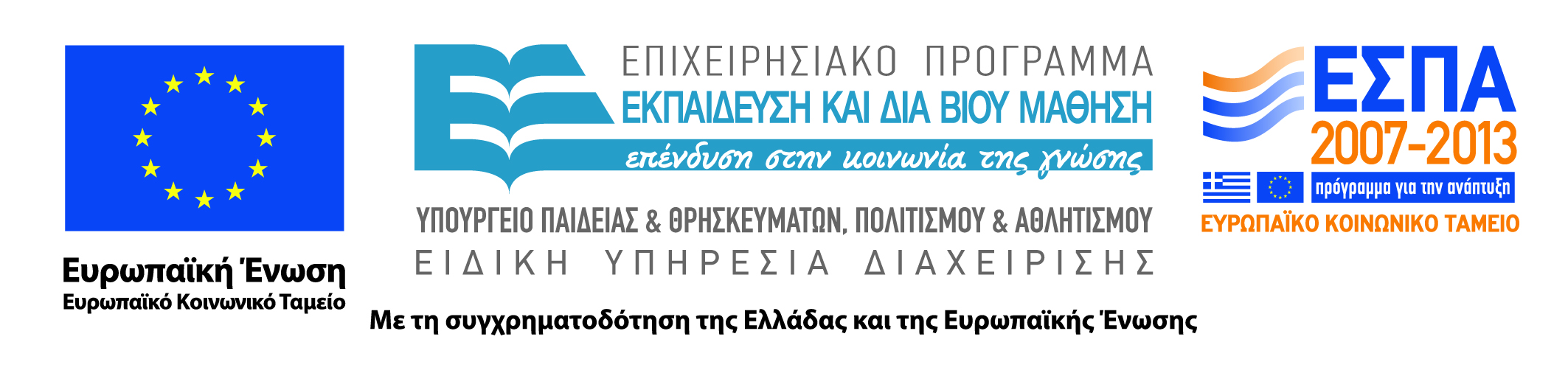 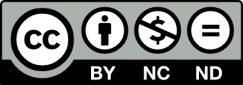